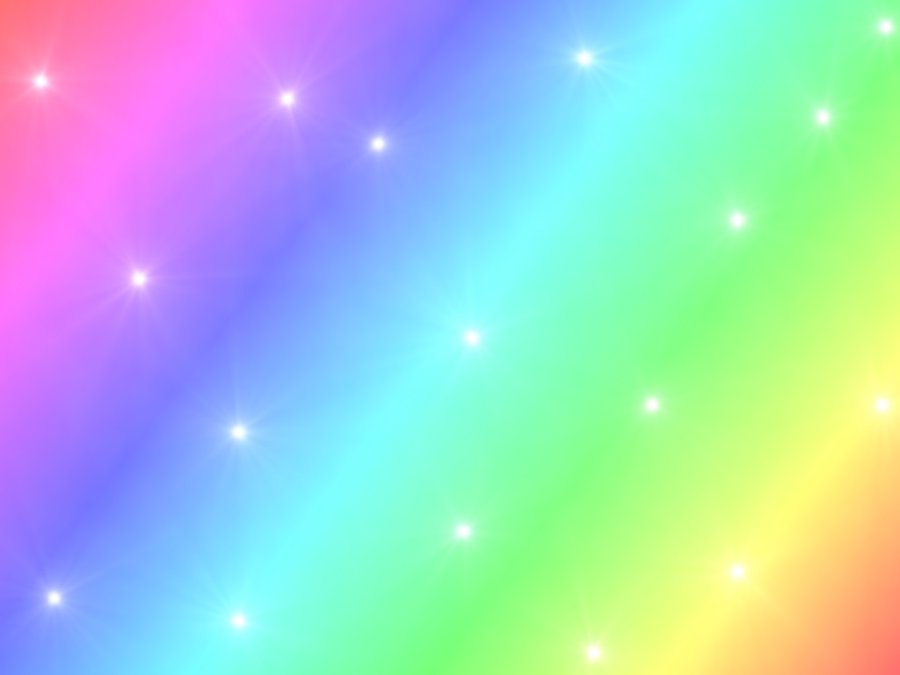 Использование  массажного мяча
  Су-Джок в процессе коррекционно-оздоровительной работы с детьми с ОВЗ
презентацию подготовила старший воспитательвысшей квалификационной категории Артеменко  Светлана Георгиевна 2023г.
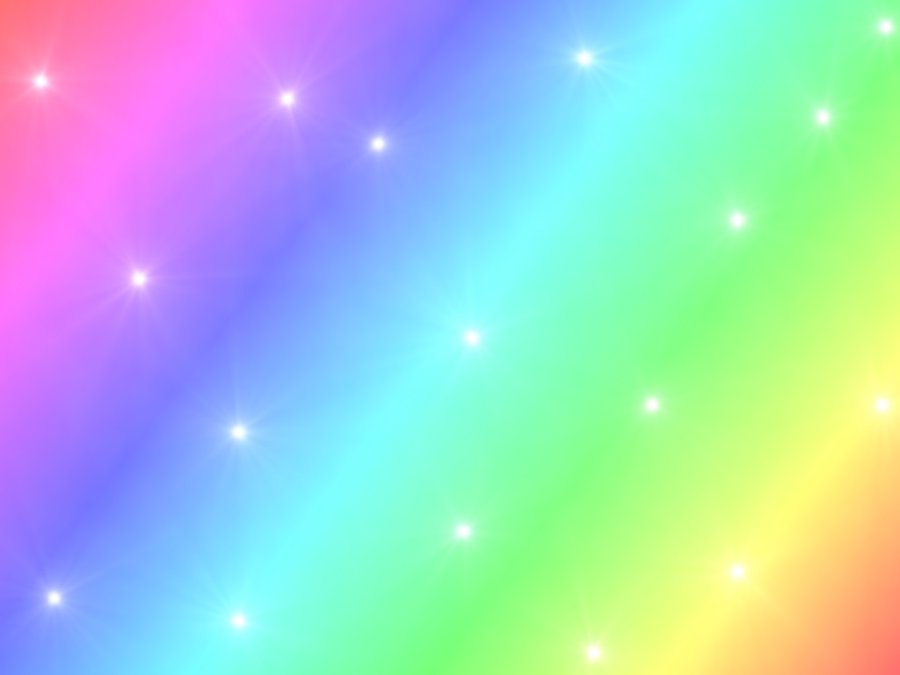 Физиологи утверждают, что неправильная осанка
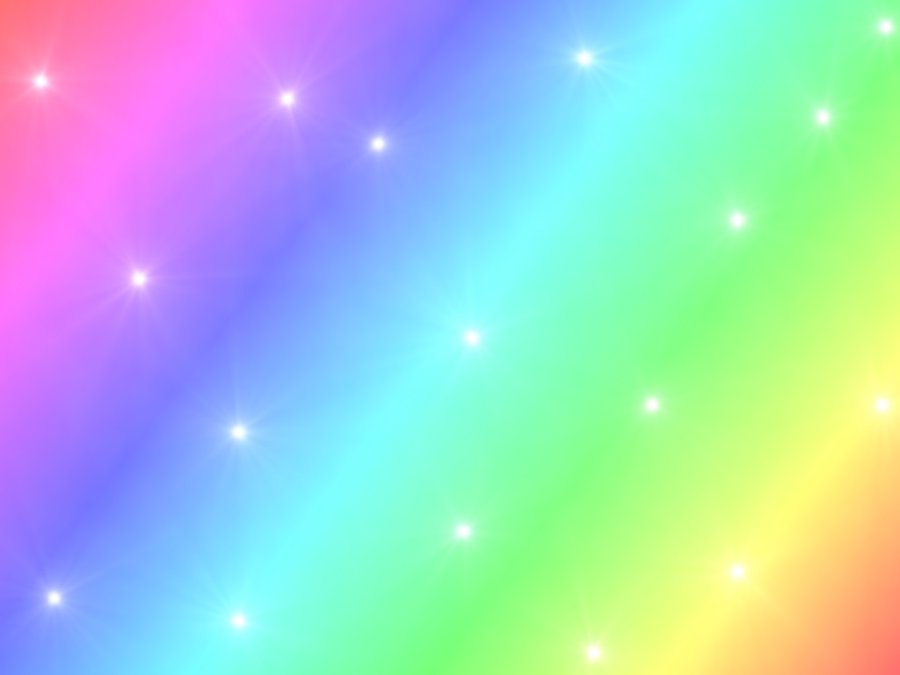 2006-2023г – группа здоровья «Крепыш»: физические упражнения – фундамент здоровья
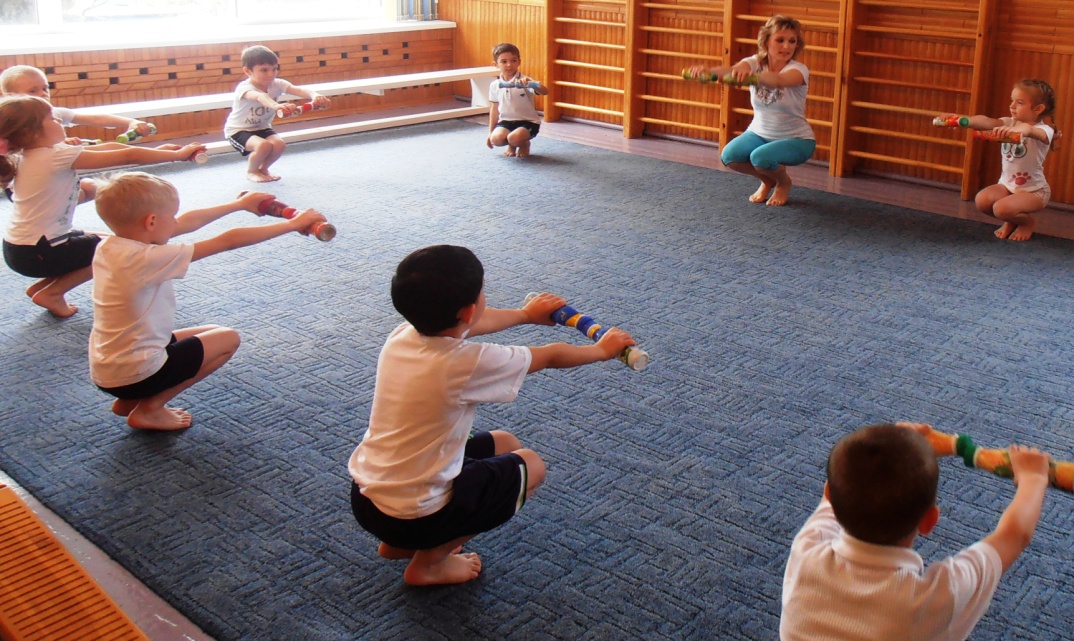 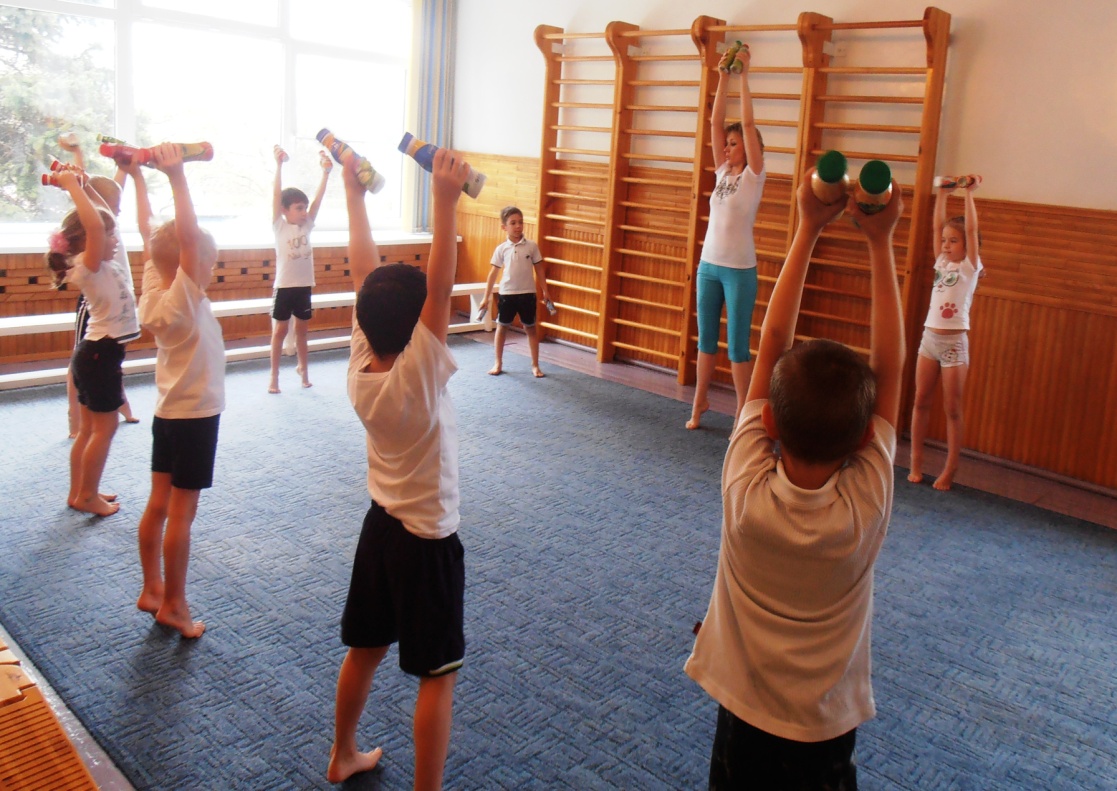 Выполнение упражнений на укрепление мышечного корсета позвоночника
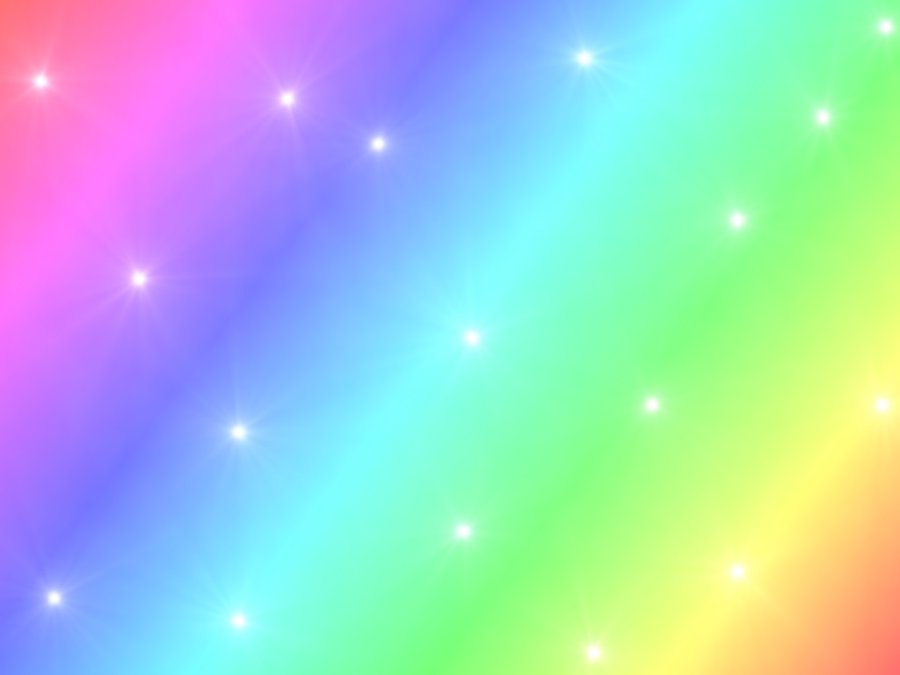 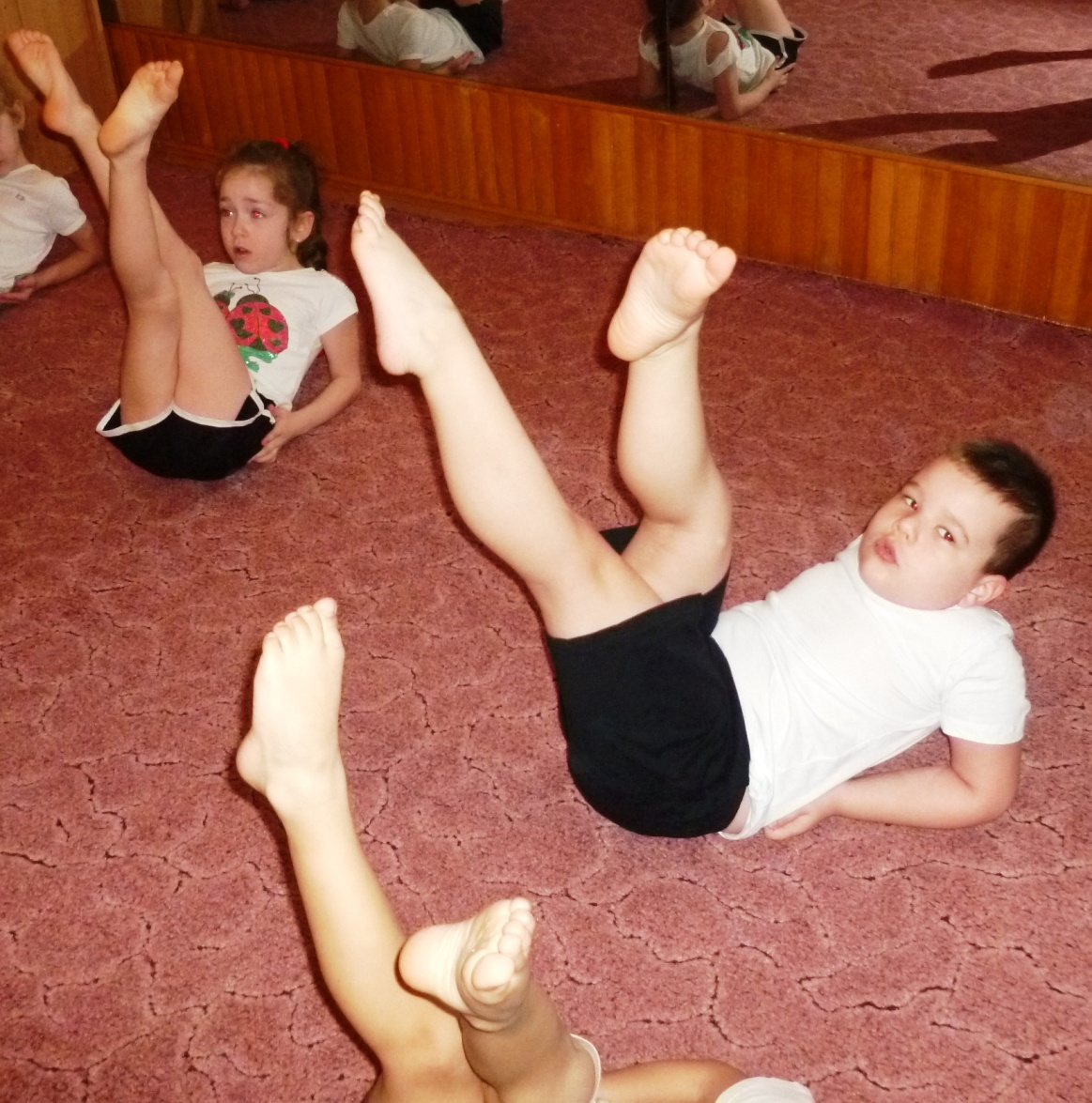 Выполнение упражнений на укрепление мышц брюшного пресса
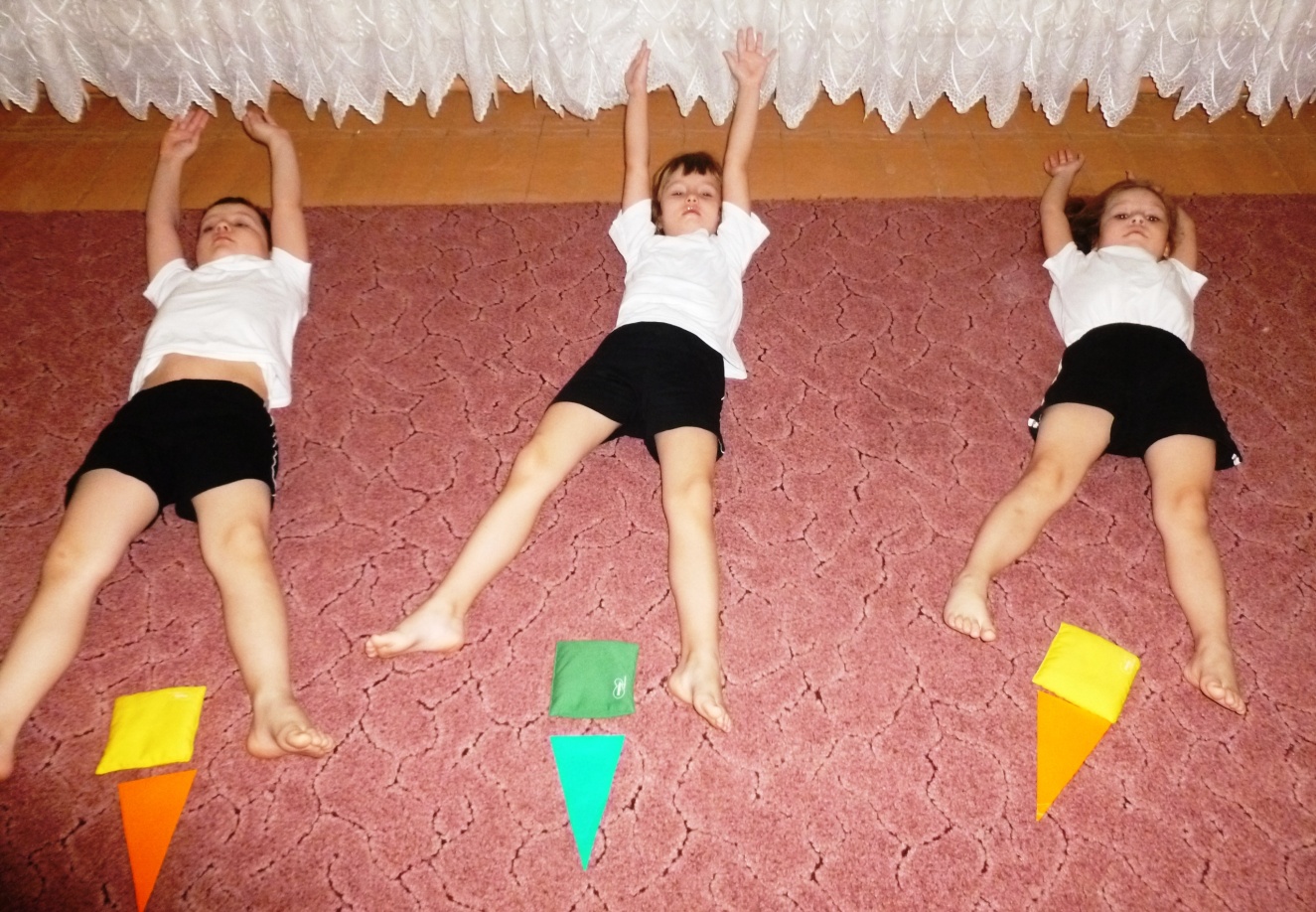 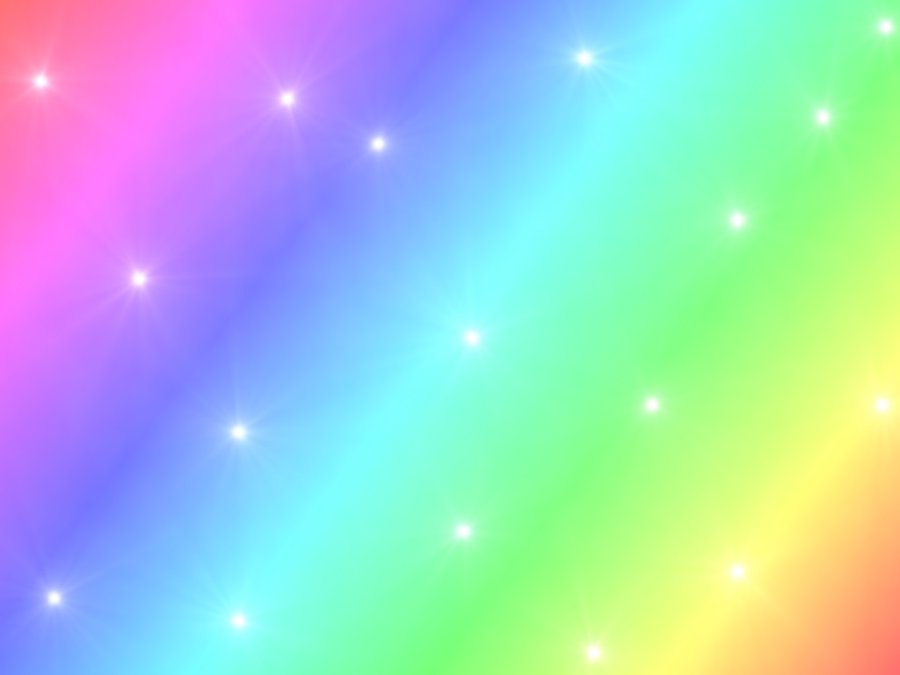 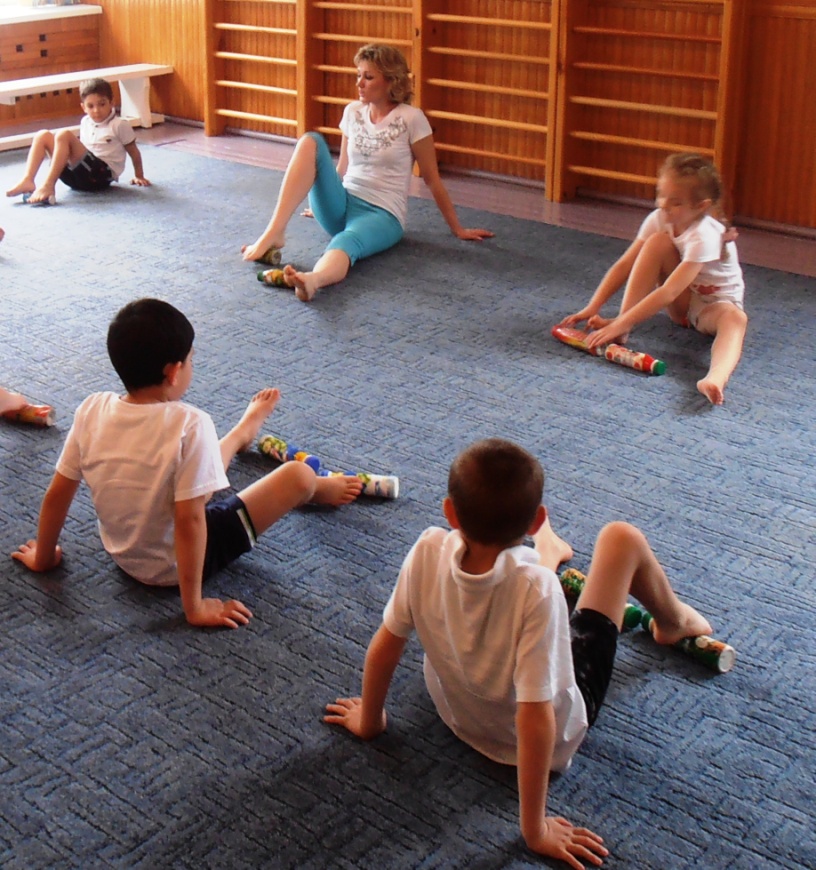 Выполнение заданий на коррекцию
 и профилактику плоскостопия
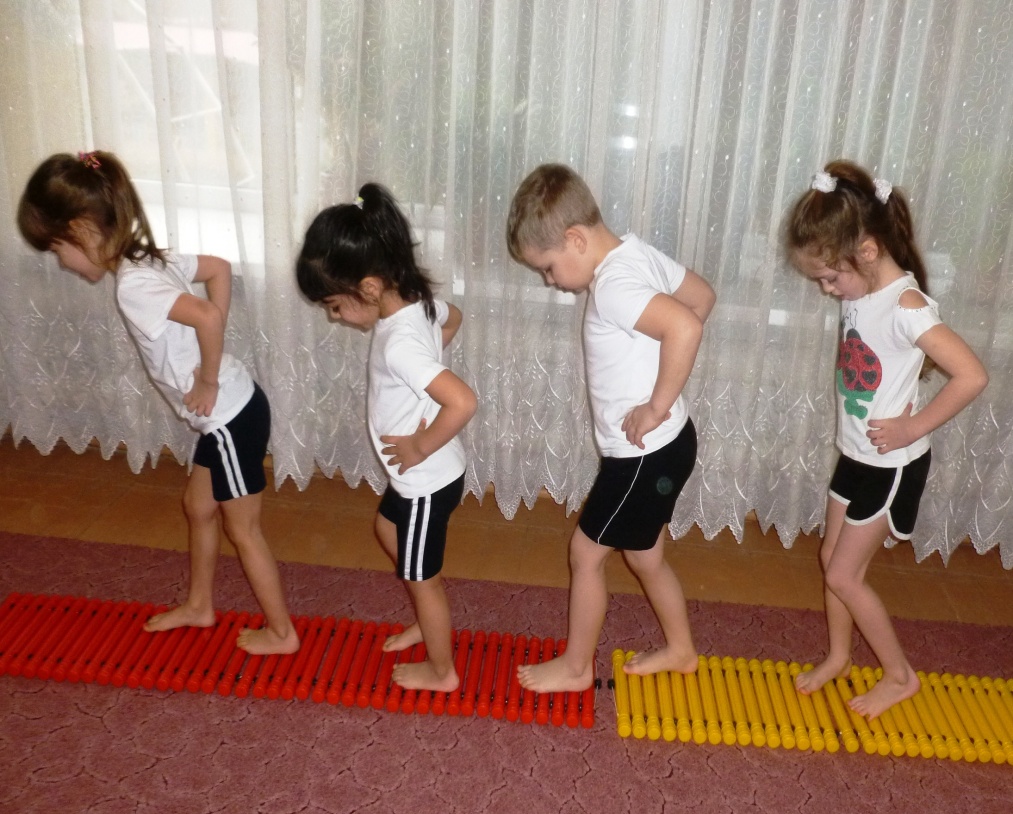 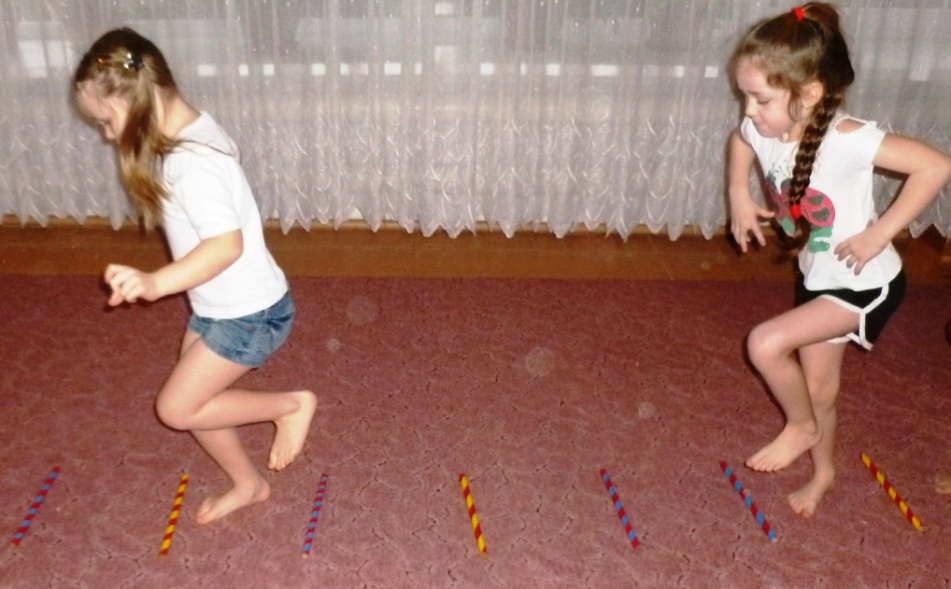 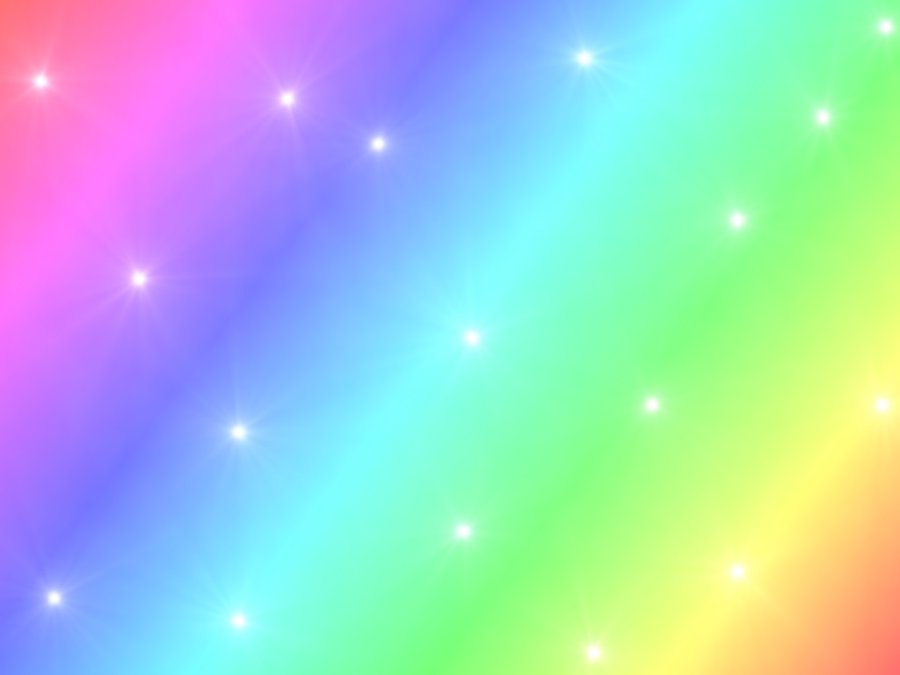 Использование массажного мяча  
 для коррекции и профилактики плоскостопия
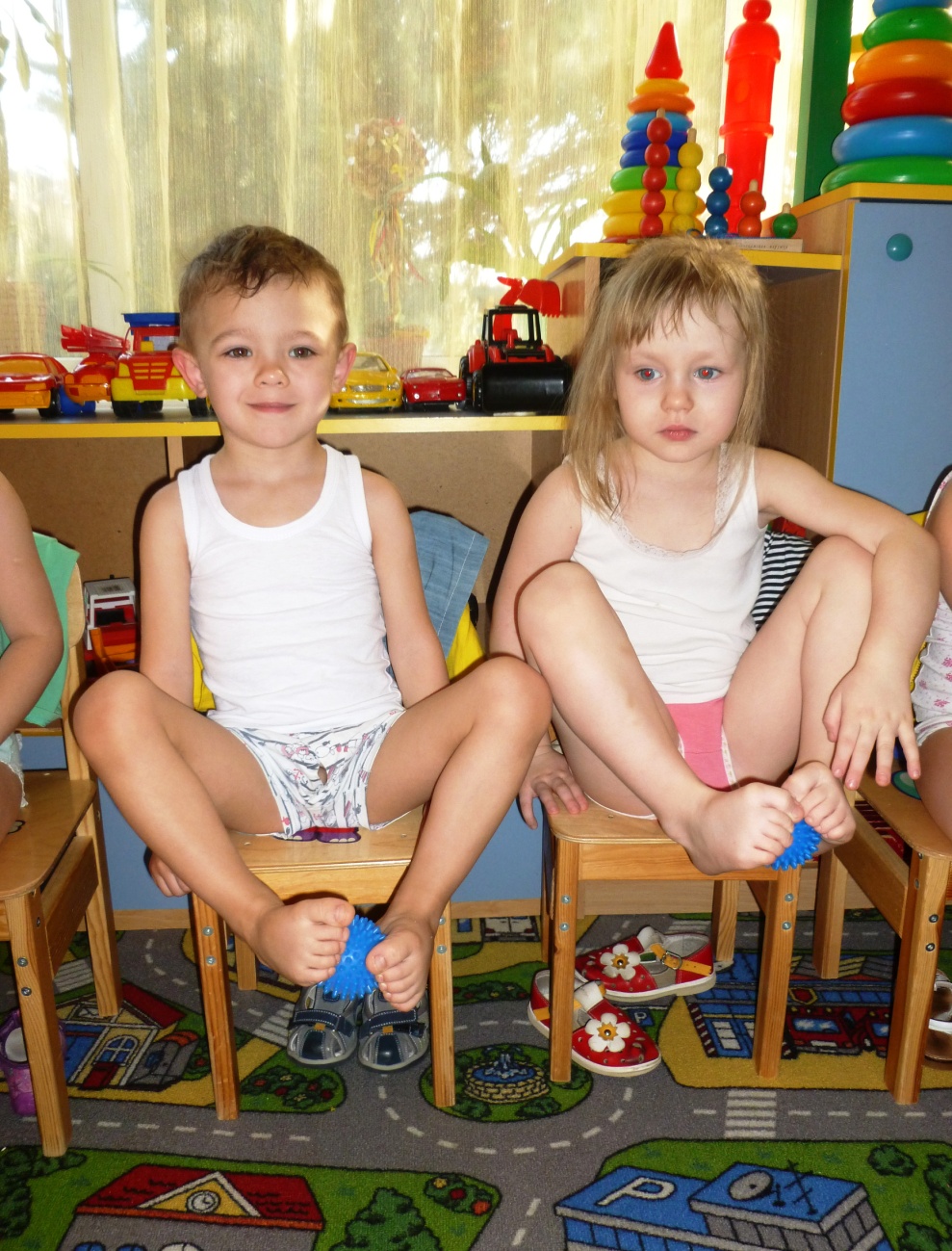 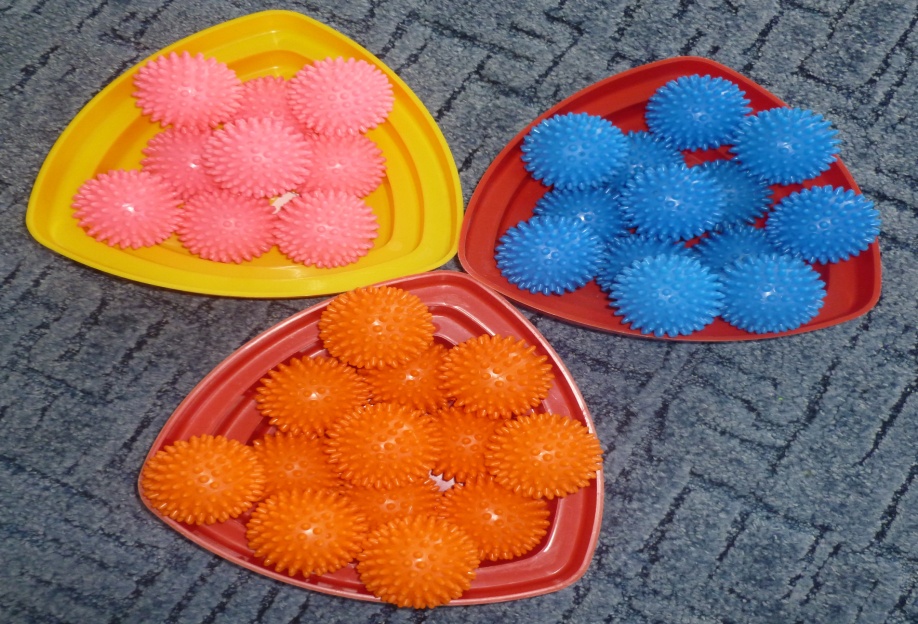 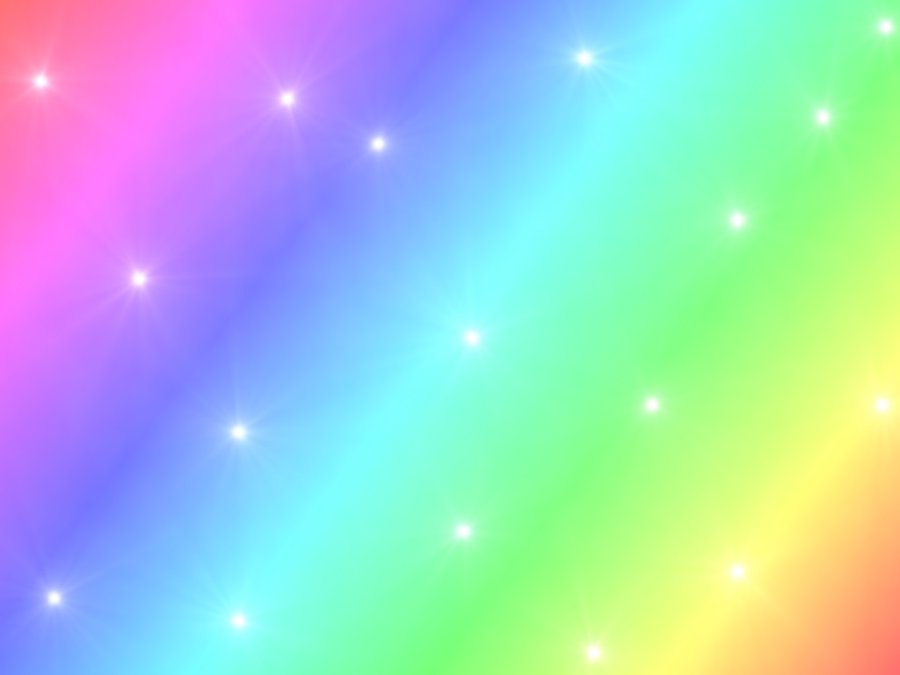 Использование массажного мяча Су-Джок
для коррекции и профилактики плоскостопия: прокатывание мяча
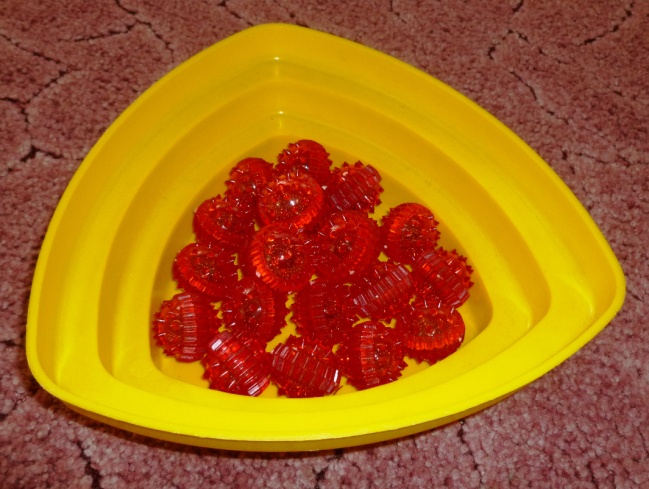 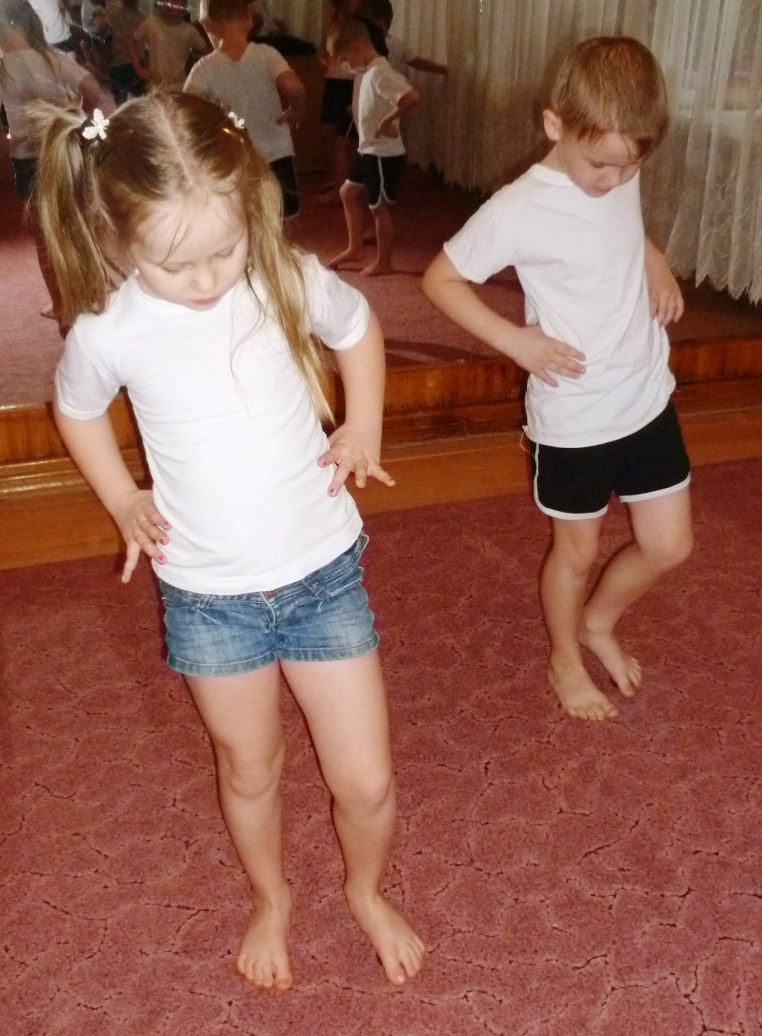 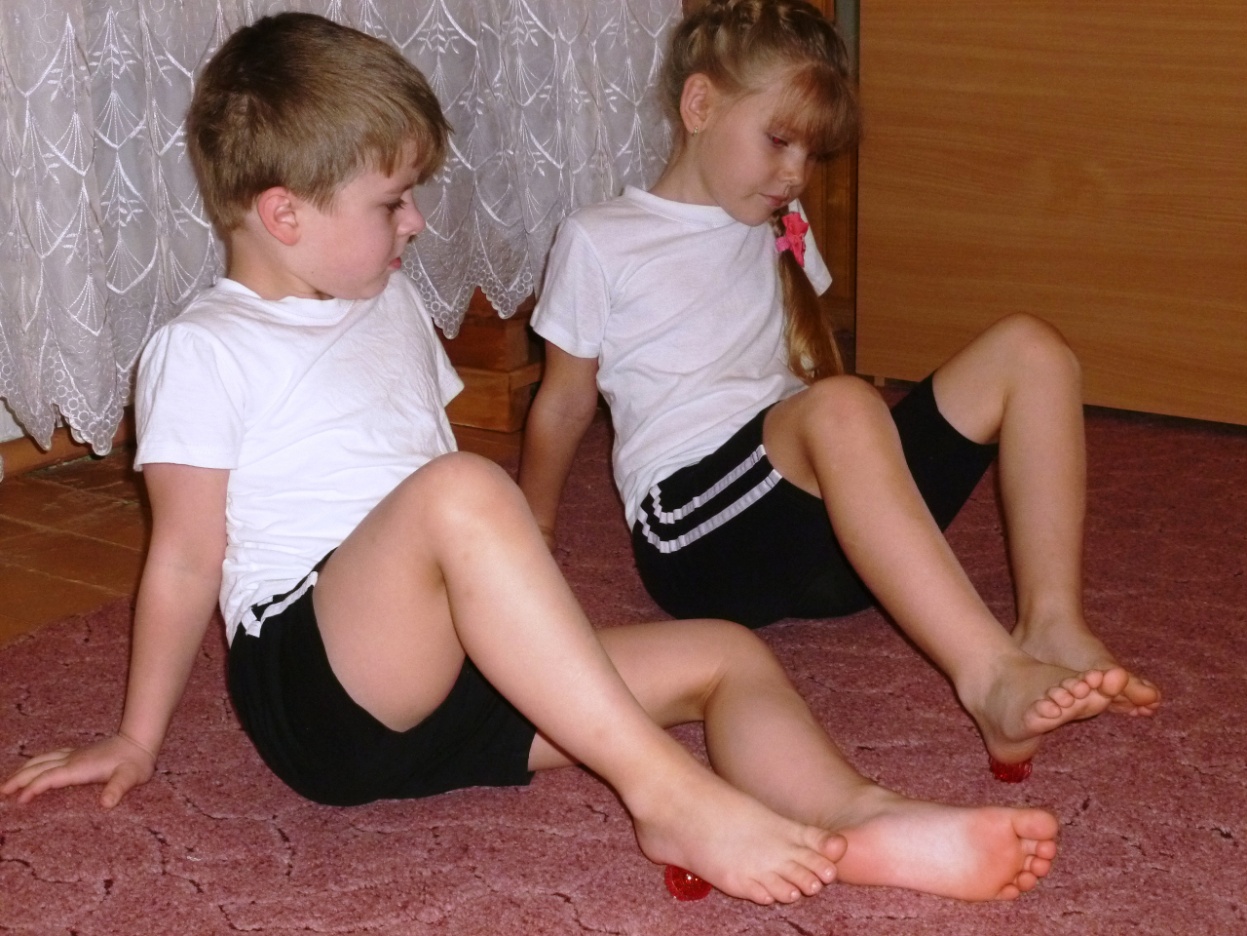 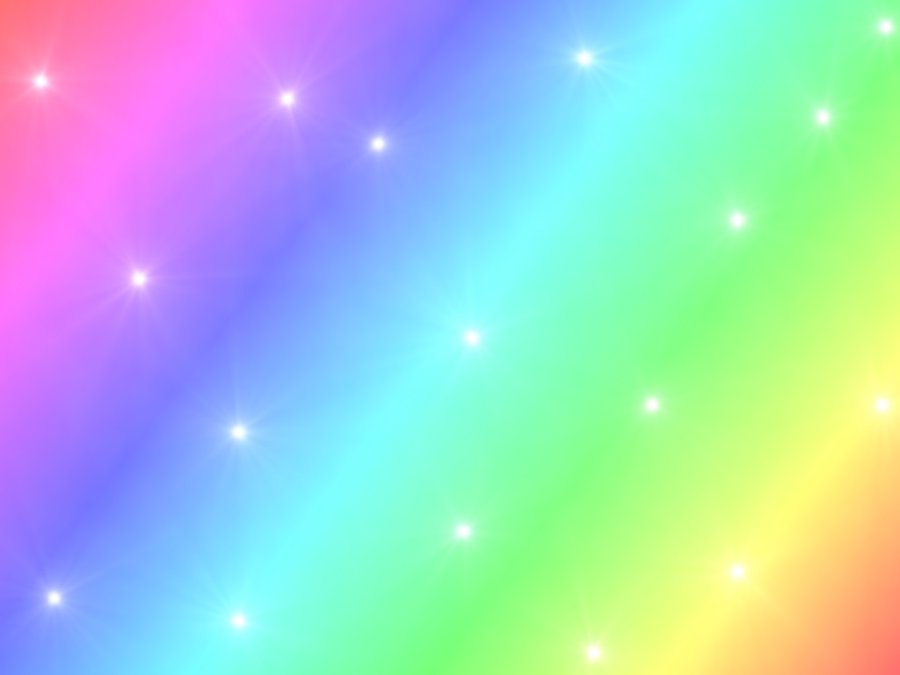 Использование массажного мяча Су-Джок  для коррекции и профилактики плоскостопия: захват мяча
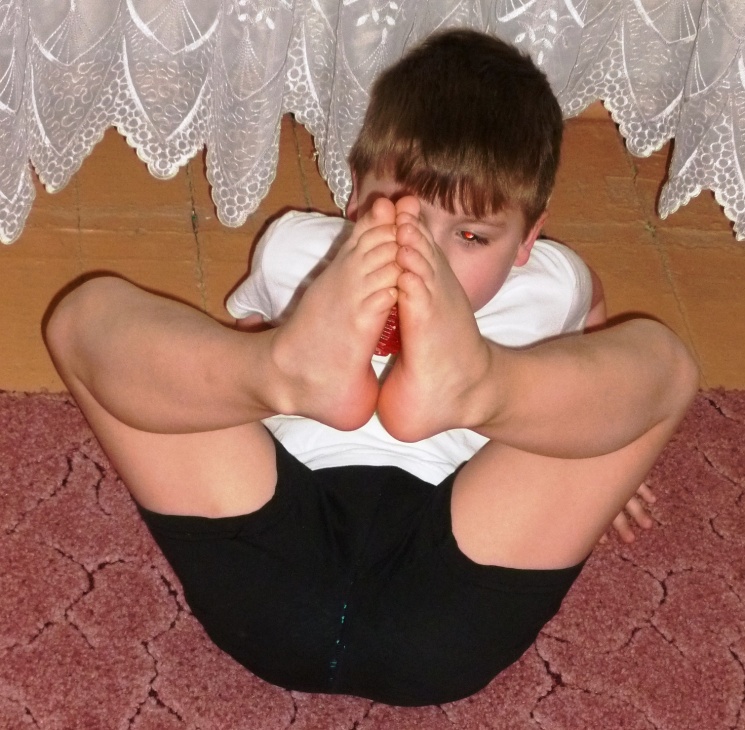 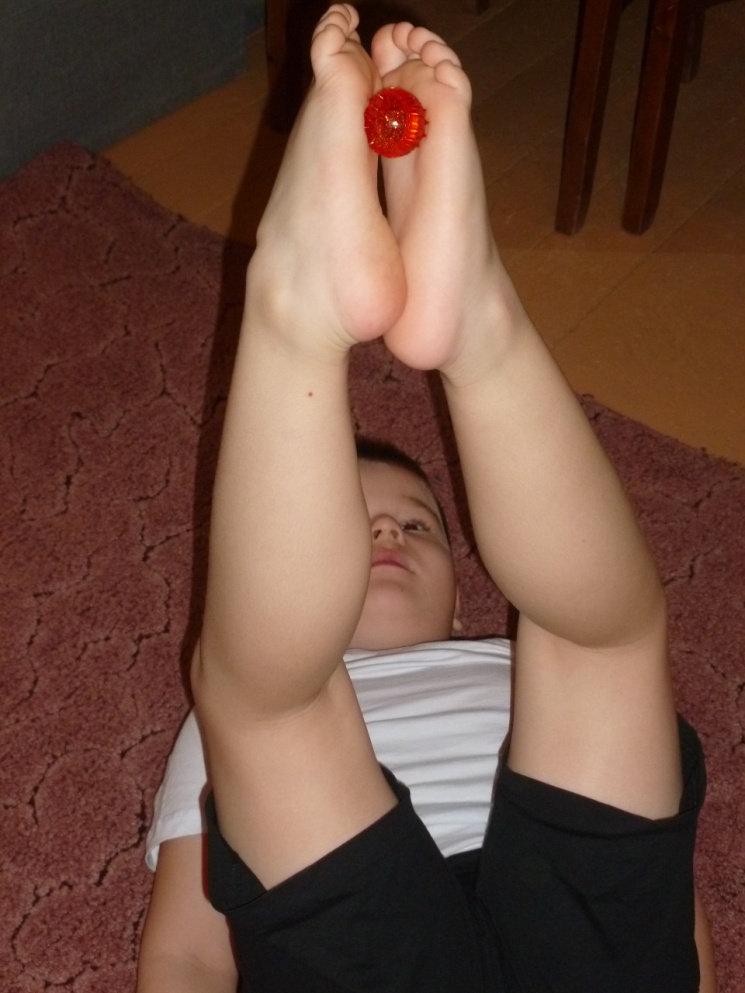 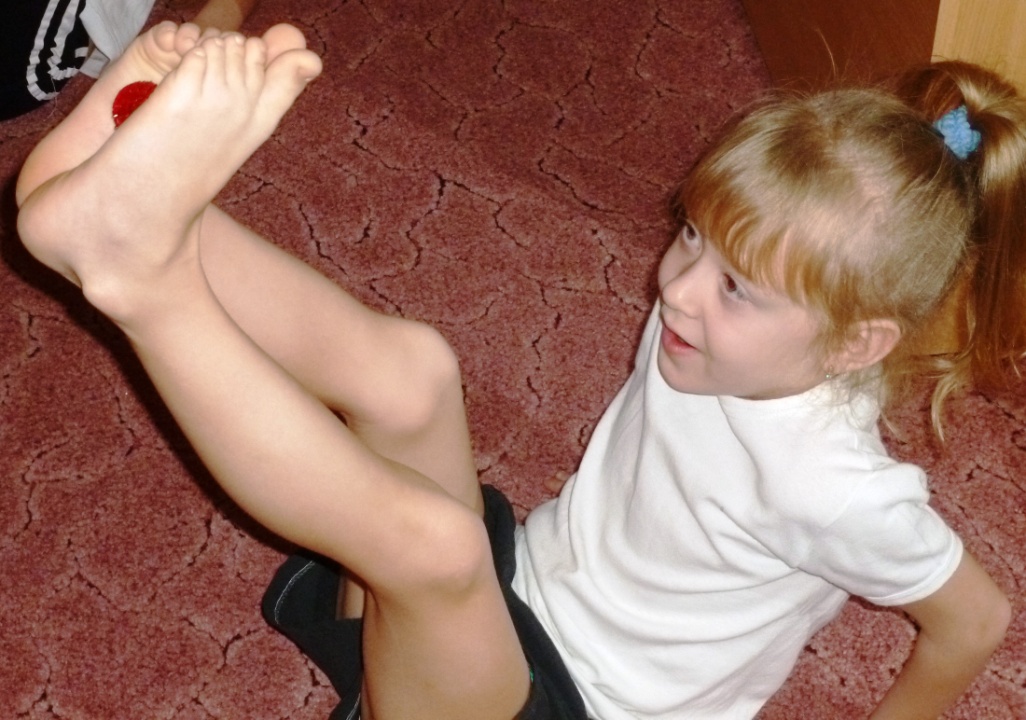 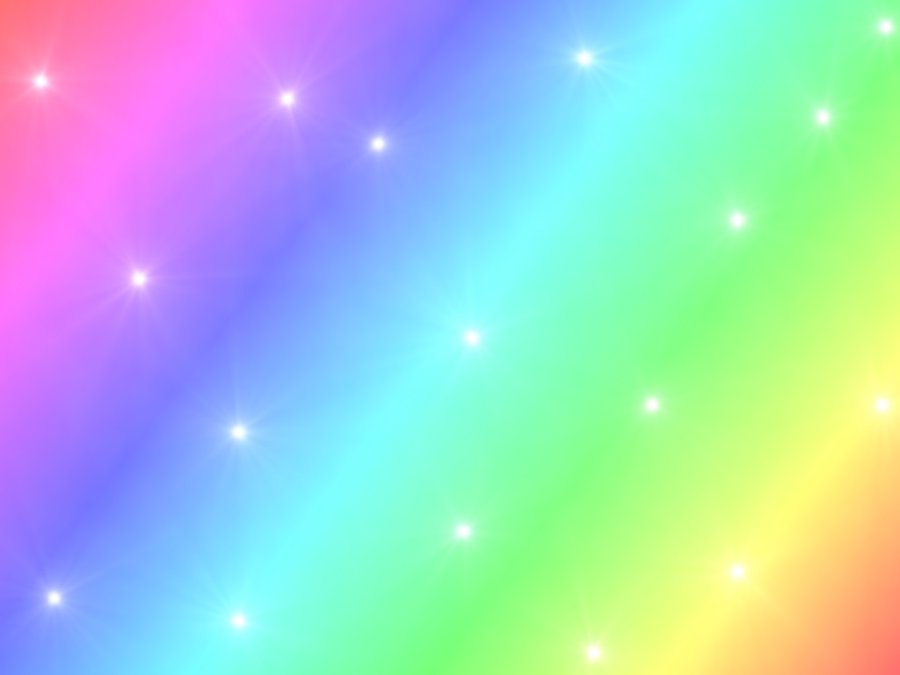 Использование массажного мяча
  Су-Джок для  активизации работы внутренних органов  и систем организма
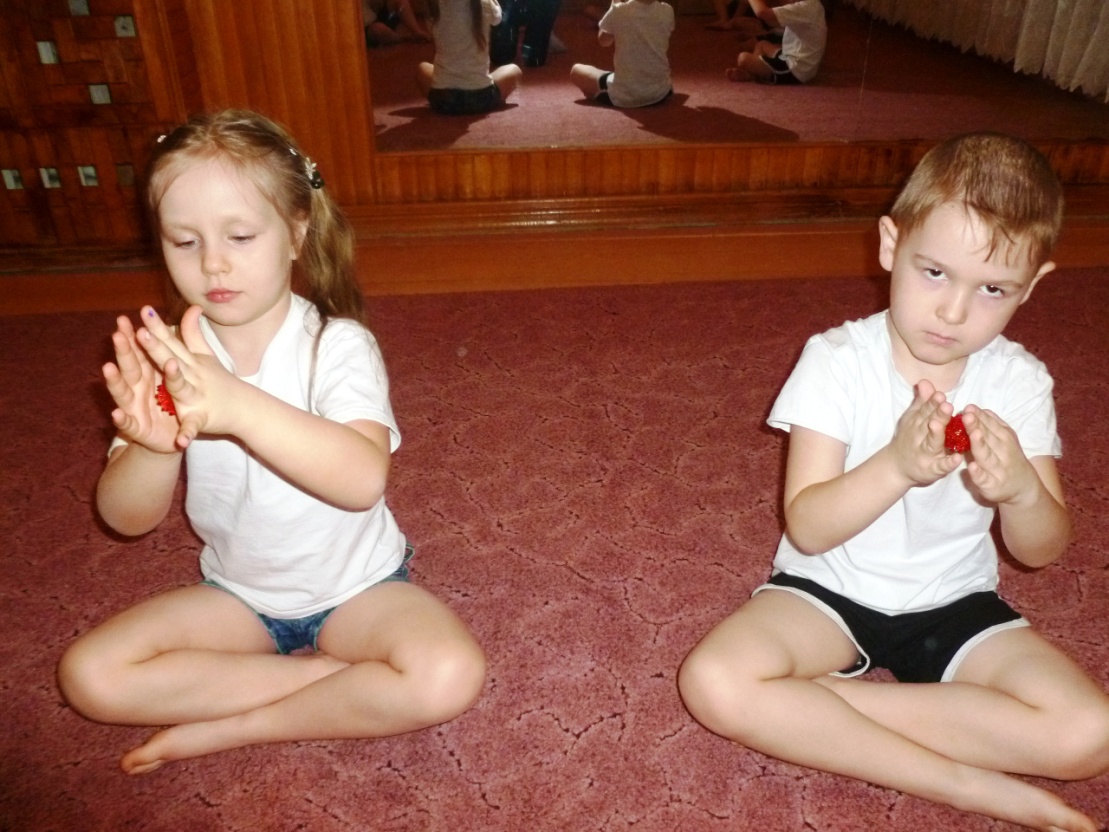 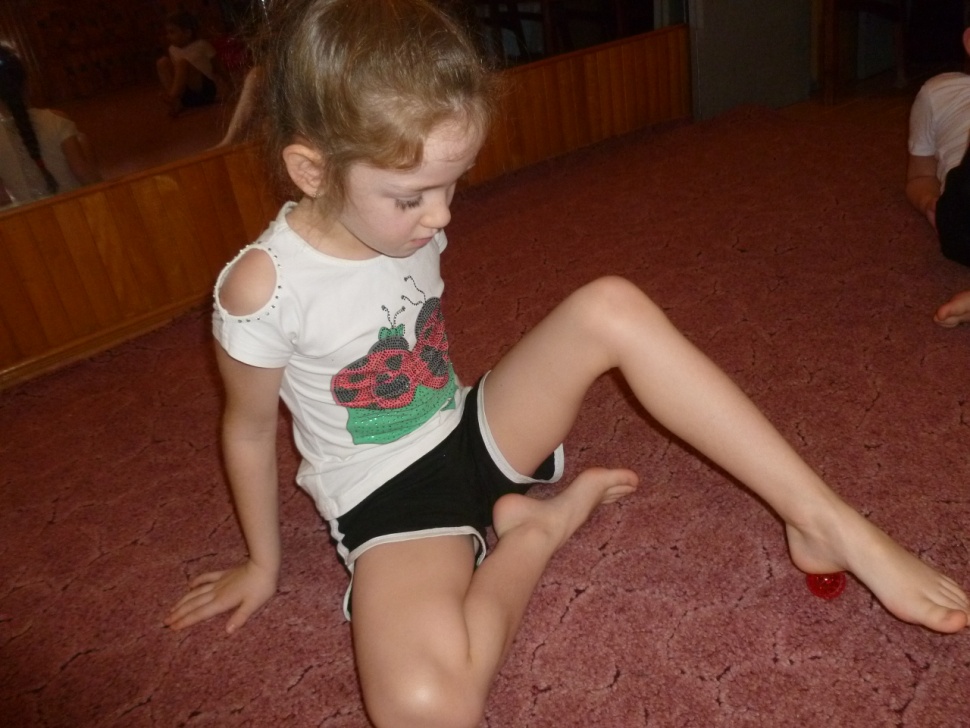 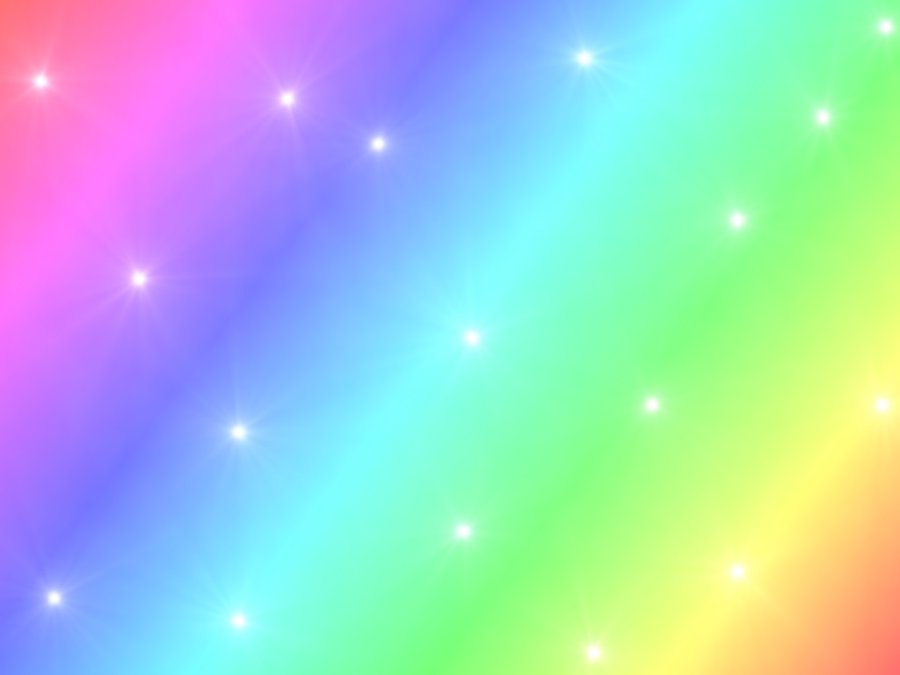 Использование массажного мяча
  Су-Джок для активизации речевых возможностей старших дошкольников
Физиологи утверждают, что предметом особого внимания для детей с задержкой речевого развития служит работа над осанка и  рекомендуют автоматизацию  движений   проводить с речевым сопровождением
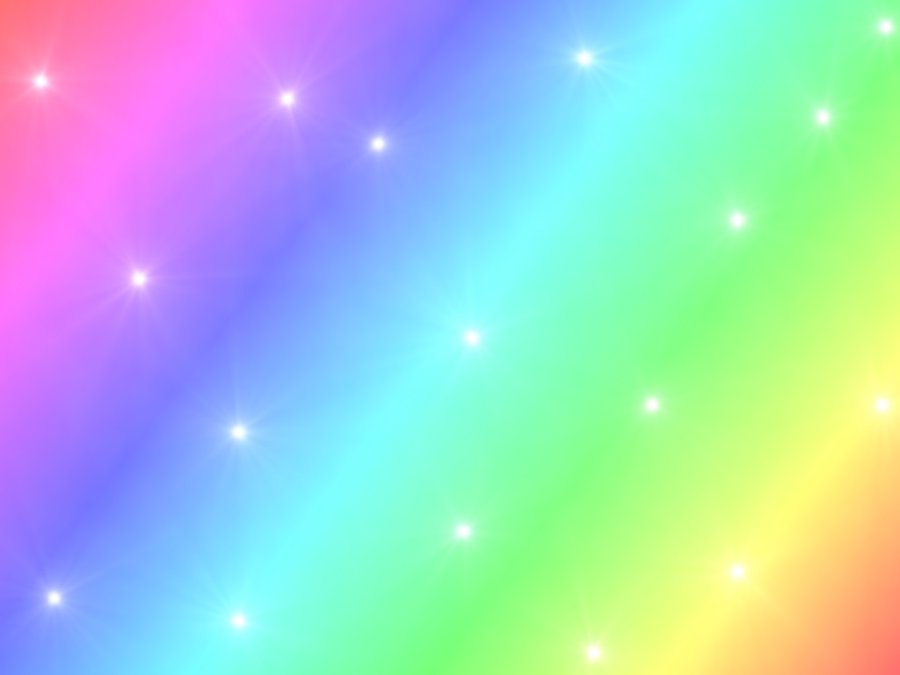 Нарушения речи многообразны. Особое место занимают нарушения темпа и плавности речи:
низкая обучаемость;
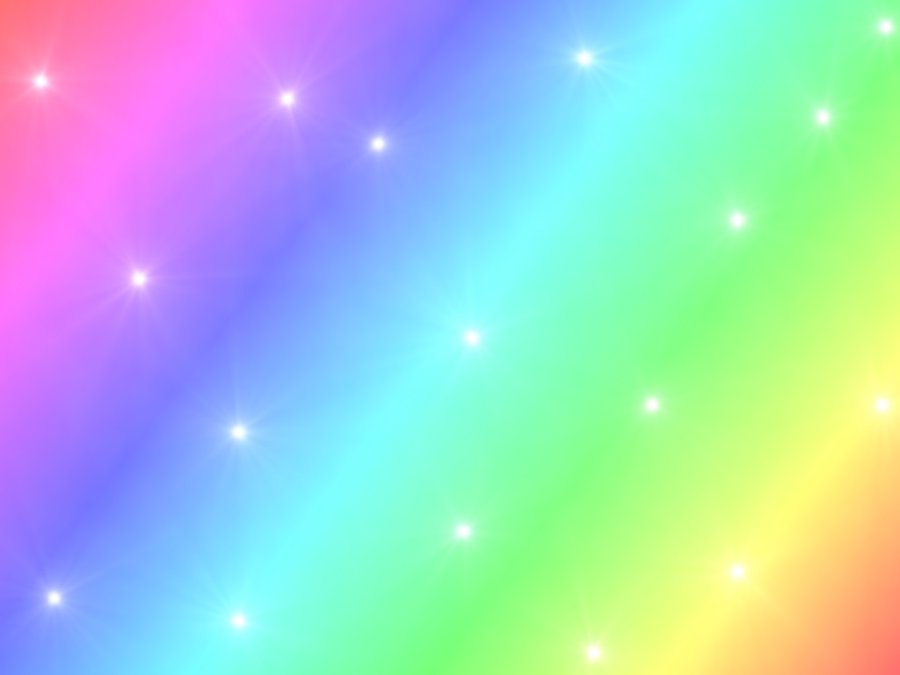 Поиск новых технологий и методов
 взаимодействия с дошкольниками
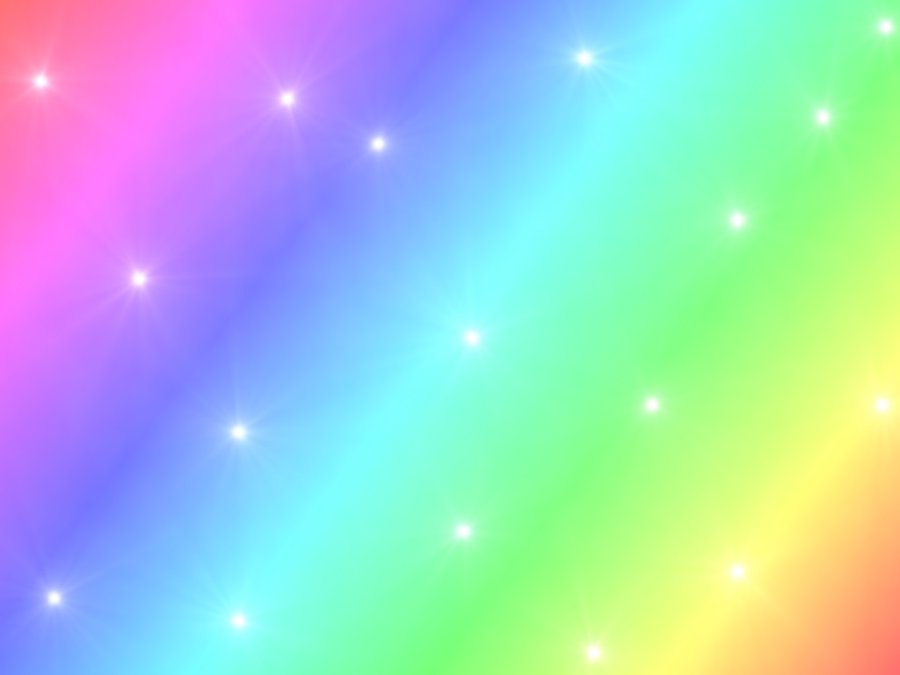 Рекомендации к   использованию массажного мяча Су-Джок:
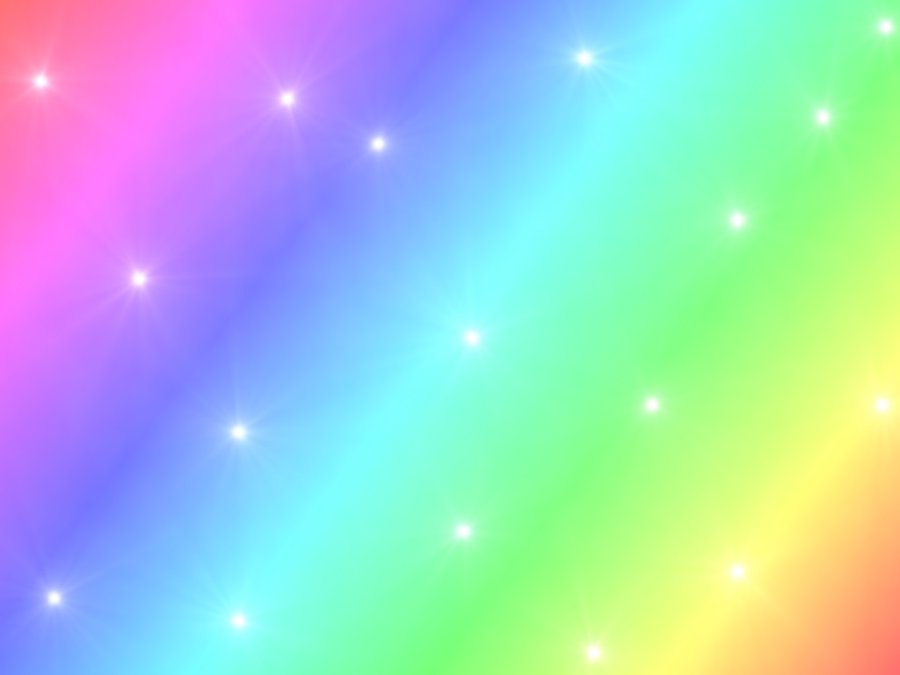 «ЕЖИК»
Ходит ежик без дорожек, 
По лесу, по лесу.
И колючками  своими
Колется, колется.
Я ежику – ежу,
Ту тропинку покажу,
Где катают мышки
Маленькие шишки.
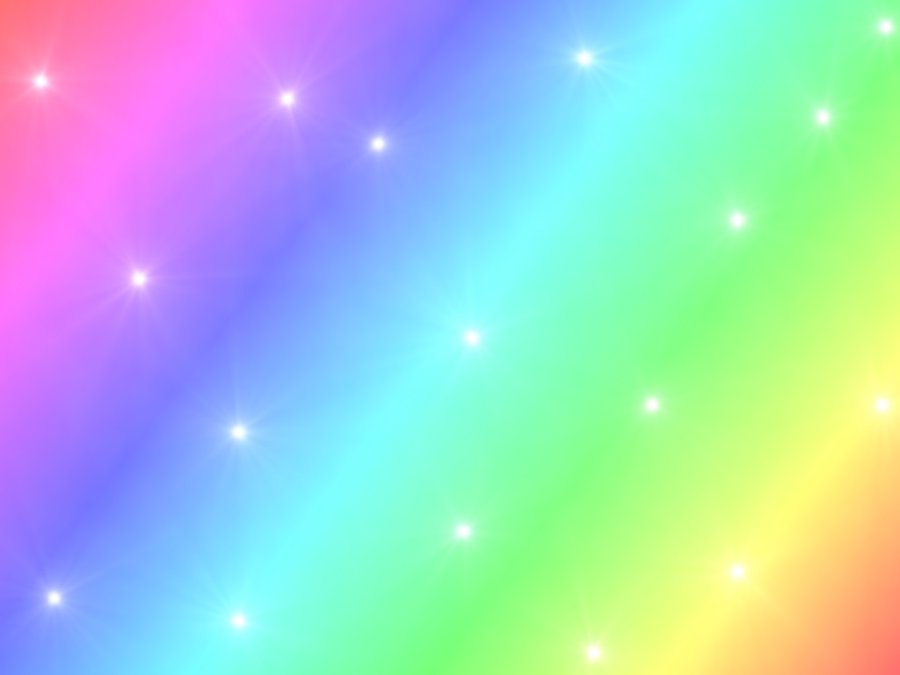 «ВЕСЕЛЫЙ СЧЕТ»
«Ежик» в руки нужно взять, 
Чтоб иголки посчитать.
Раз, два, три, четыре, пять!
Начинаем счет опять.
Раз, два, три, четыре, пять!
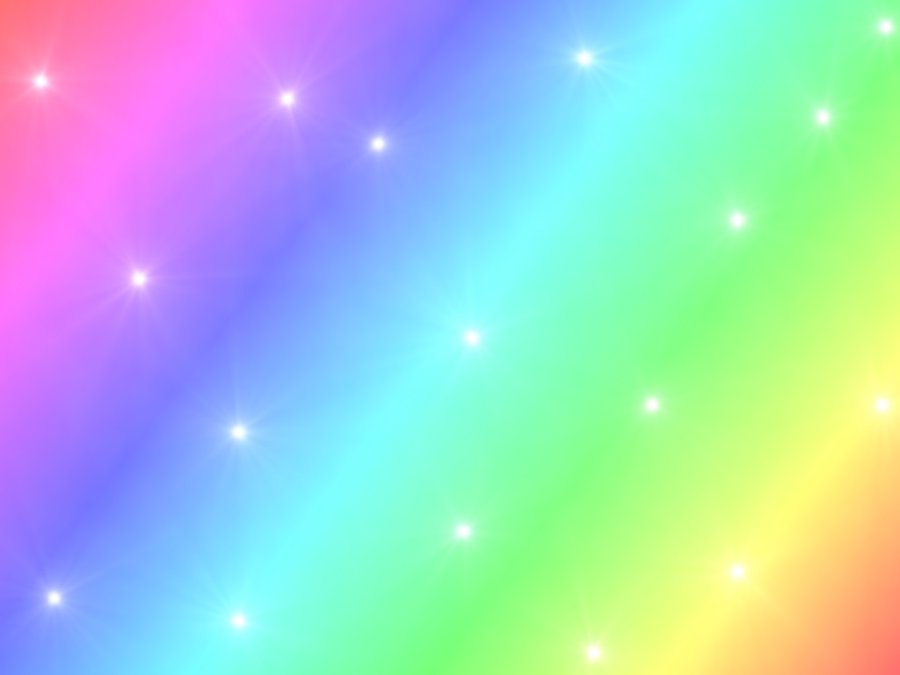 «ВЕСЕЛЫЙ МЯЧИК»
Я мячом круги катаю, 
Взад-вперед его гоняю.
Им поглажу я ладошку.
Будто я сметаю крошку,
И сожму его немножко,
Как сжимает лапу кошка,
Каждым пальцем мяч прижму,
 И другой рукой начну.
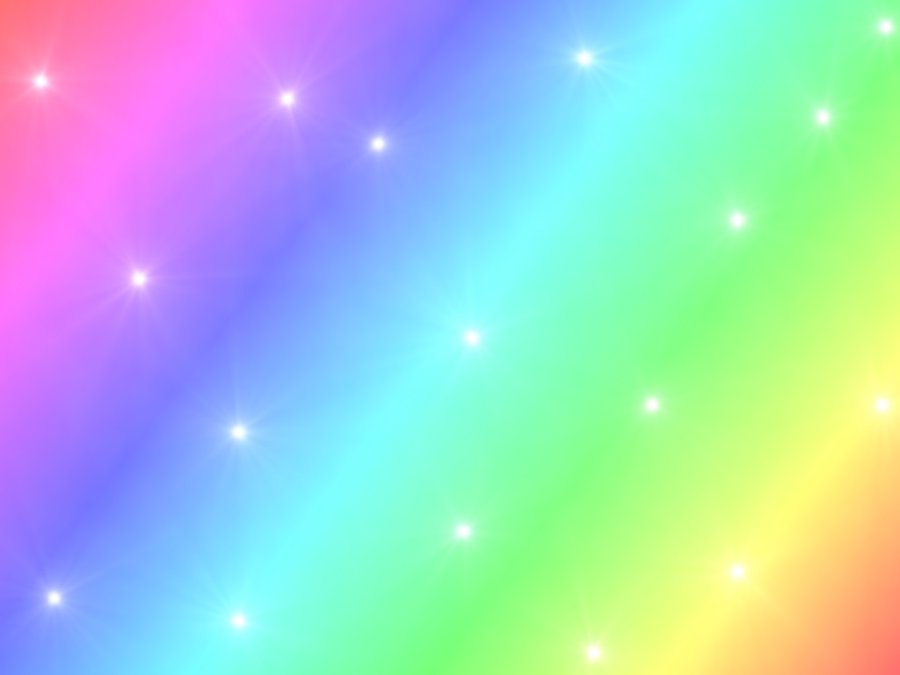 «МЕДВЕДИЦА»
«МЕДВЕДИЦА»
Шла медведица спросонок,
А за нею медвежонок.
А потом пришли детишки,
Принесли в портфелях книжки.
Стали книжки открывать, 
Сказки  и стихи читать.
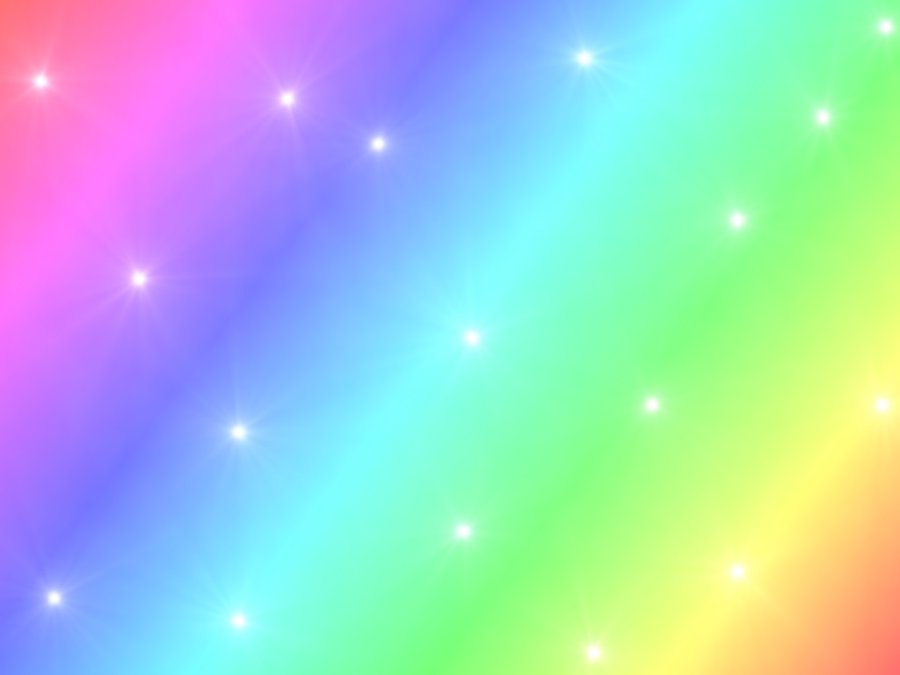 «ЧЕРЕПАХА»
Шла большая черепаха
 и кусала всех от страха
Кусь, кусь, кусь, кусь,
Никого я не боюсь.
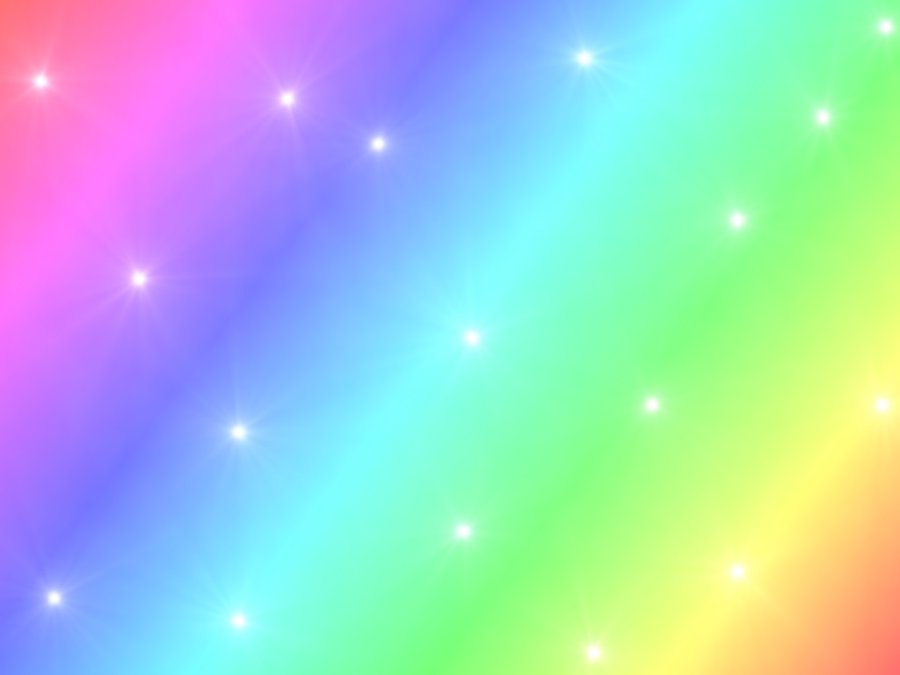 «МАЛЬЧИК-ПАЛЬЧИК»
(для кольца)
- Мальчик-пальчик, где ты был?
- С этим братцем в лес ходил,
- С этим братцем щи варил,
- С этим братцем кушу ел,
- С этим братцем песни пел.
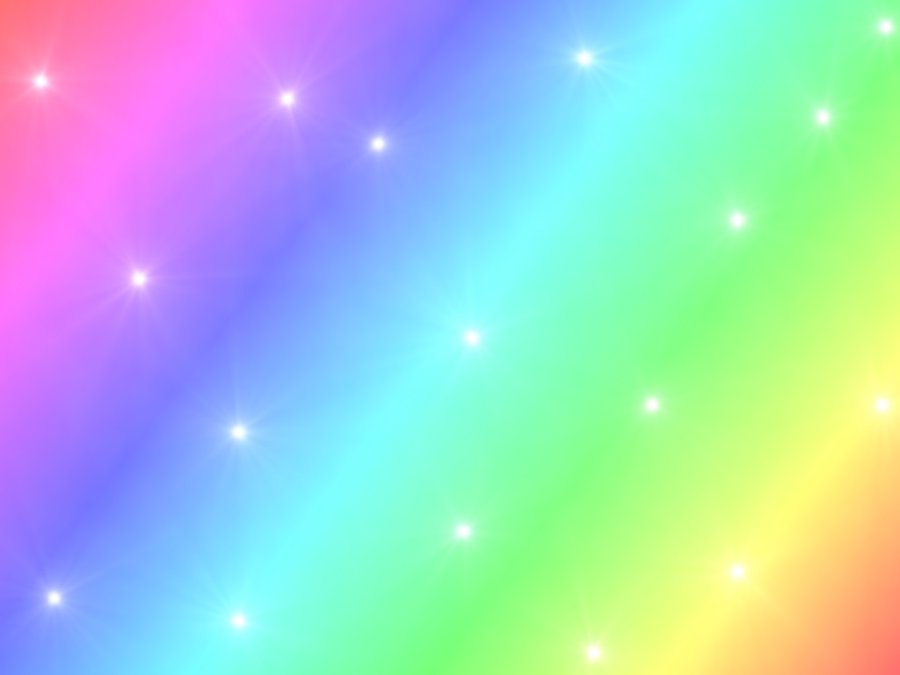 Результативность  использования массажного мяча Су-Джок в процессе взаимодействия с дошкольниками:
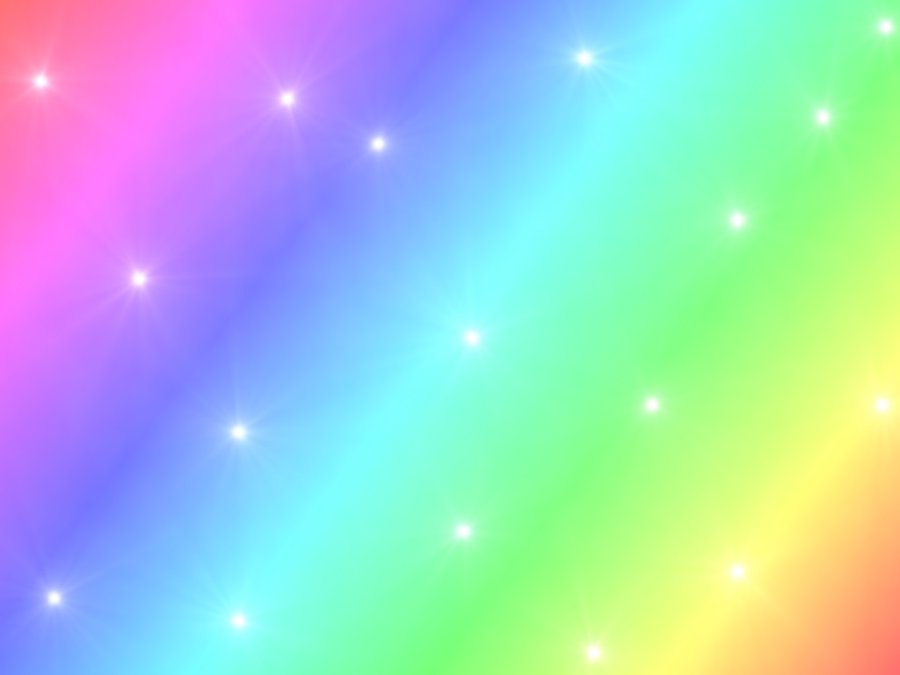 Стоит задуматься над своей осанкой и  педагогу…
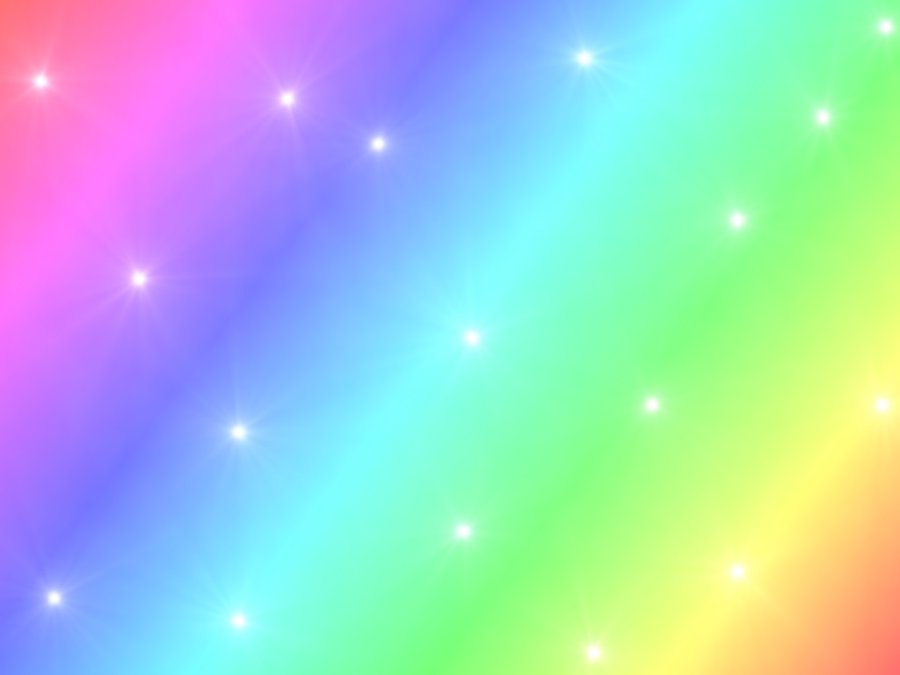 БУДЬТЕ  ЗДОРОВЫ!
Помните: здоровье  - главное богатство человека, которое невозможно купить, но о нем можно заботиться, его можно укреплять и сохранять.
БЛАГОДАРЮ ЗА ВНИМАНИЕ!